Database Systems
Lecture 1: Basics of Database
By
Rimsha Khan
1
Today’s Lecture: Agenda
Introduction
Course outlines
Basic concepts
Comparison of file processing systems with the database systems
Database development approaches
2
Course Outline
Text Book:
	Modern Database Management, by Hoffer, Prescott, MsFadden, Latest Edition 
References: 
Fundamentals of Database Systems by Elmasri, Navathi

Some other material may be added on runtime
3
Course Outline
Theoretical Background
Importance of Database System
Database design and development
Conceptual design, 
Relational design, 
Physical design, 
ERD, 
EERD
SQL for database querying
Normalization
Web/Windows/Mobile based applications development
4
Marks Distribution (Tentative)
Quizzes						 10
Project/ Assignments			 10
Sessional Exams				 30
Final						 50
5
Some basic concepts
Data
Structured
Un-Structured
Information
Metadata
Information Systems
Data layer
App layer
Database (Definition)
In the broadest sense, a database is anything that stores data. A phone book, for instance, could be considered a database as it stores related pieces of information such as name and phone number. However, in the world of computers, a database usually refers to a collection of related pieces of information stored electronically. Aside from the ability to store data, a database also provides a way for other computer programs to quickly retrieve and update desired pieces of data. 

	Reference:
		http://www.mariosalexandrou.com/definition/database.asp
7
Database (Definition)
A database is an application that manages data and allows fast storage and retrieval of that data.

	Reference
	http://cplus.about.com/od/glossar1/g/databasedefn.htm
8
Database (Definition)
A database is a collection of information that is organized so that it can easily be accessed, managed, and updated. 

	Reference:
	http://searchsqlserver.techtarget.com/sDefinition/0,,sid87_gci211895,00.html
9
Definitions (By Hoffer)
Database (Concluded): organized collection of logically related data
10
Figure 1-1a Data in context
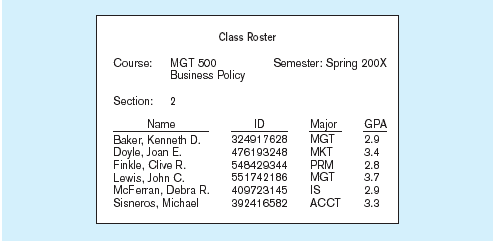 Context helps users understand data
11
Figure 1-1b Summarized data
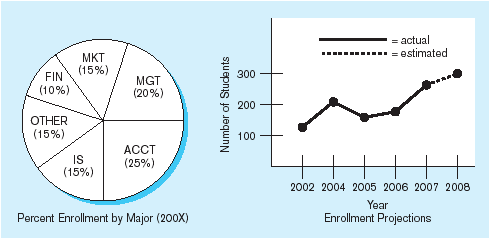 Graphical displays turn data into useful information that managers can use for decision making and interpretation
12
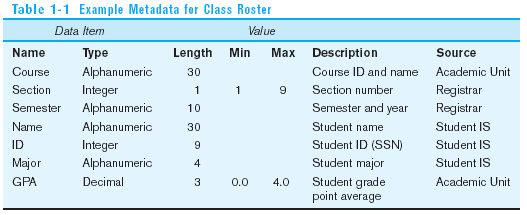 Descriptions of the properties or characteristics of the data, including data types, field sizes, allowable values, and data context
13
Disadvantages of File Processing
Program-Data Dependence
All programs maintain metadata for each file they use

Duplication of Data
Different systems/programs have separate copies of the same data

Limited Data Sharing
No centralized control of data
14
Problems with Data Dependency
Lengthy Development Times
Programmers must design their own file formats
Excessive Program Maintenance
80% of information systems budget
15
Duplicate Data
Figure 1-3 Old file processing systems at Pine Valley Furniture Company
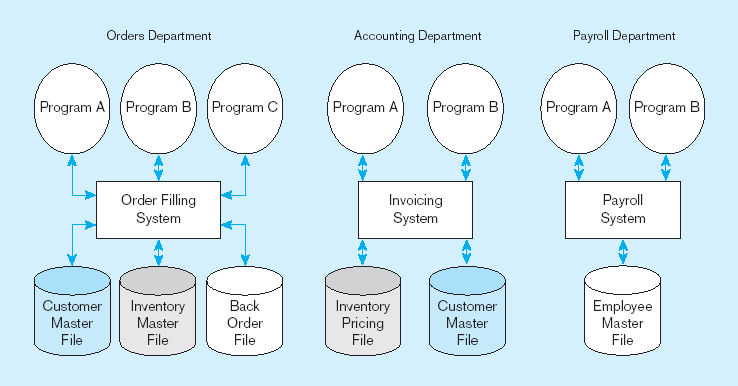 16
Problems with Data Redundancy
Waste of space to have duplicate data
Causes more maintenance headaches
The biggest problem: 
Data changes in one file could cause inconsistencies
Compromises in data integrity
17
SOLUTION: The DATABASE Approach
Central repository of shared data
Data is managed by a controlling agent
Stored in a standardized, convenient form
Requires a Database Management System (DBMS)
18
Database Management System
A software system that is used to create, maintain, and provide controlled access to user databases
Order Filing
 System
Central database

Contains employee,
order, inventory, 
pricing, and 
customer data
Invoicing
 System
DBMS
Payroll
 System
DBMS manages data resources like an operating system manages hardware resources
19
Database Management System
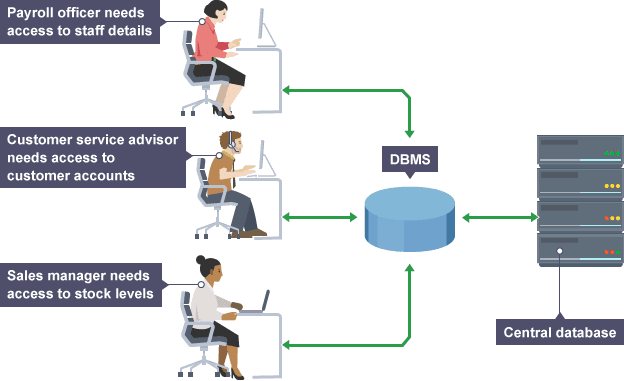 Database Management System
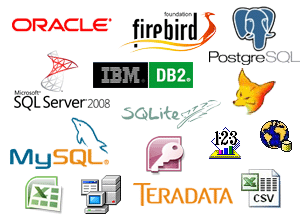 Advantages of the Database Approach
Program-data independence
Planned data redundancy
Improved data consistency
Improved data sharing
Increased application development productivity
Improved data accessibility and responsiveness
Reduced program maintenance
22
Costs and Risks of the Database Approach
New, specialized personnel
Installation and management cost and complexity
Conversion costs from file management system
Need for explicit backup and recovery
Organizational conflict
23
Figure 1-5 Components of the Database Environment
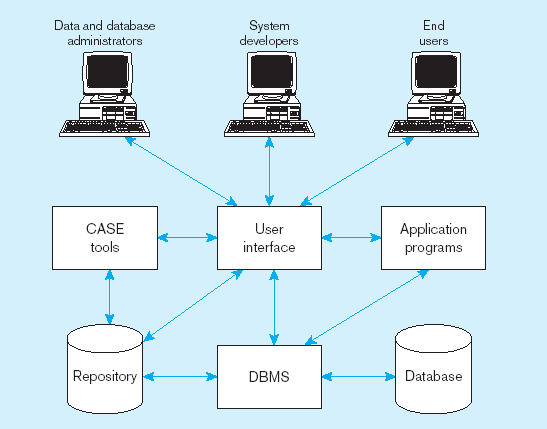 24
Components of the Database Environment
CASE Tools–computer-aided software engineering. These tools providing automated support for systems development

Repository–centralized storehouse of metadata

Database Management System (DBMS) –software for managing the database

Database–storehouse of the data

Application Programs–software using the data
25
User Interface–text and graphical displays to users
Data/Database Administrators–personnel responsible for maintaining the database
System Developers–personnel responsible for designing databases and software
End Users–people who use the applications and databases
The Range of Database Applications
Personal databases
Workgroup databases
Departmental/divisional databases
Enterprise database
27
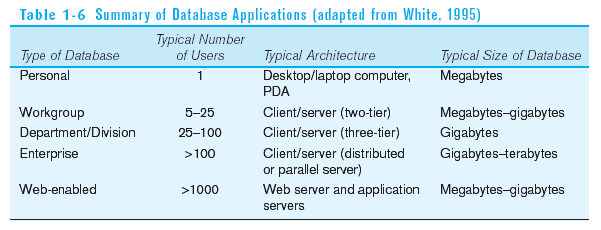 28
Figure 1-7 Workgroup database with wireless 
local area network
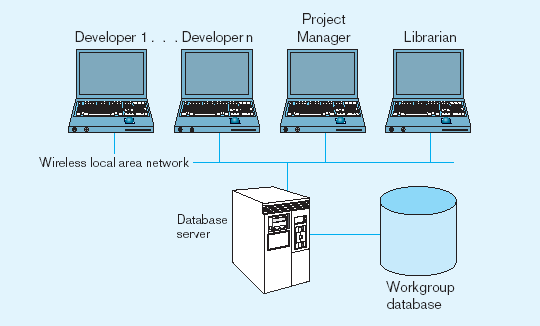 29
Enterprise Database Applications
Enterprise Resource Planning (ERP)
Integrate all enterprise functions (manufacturing, finance, sales, marketing, inventory, accounting, human resources)
Data Warehouse
Integrated decision support system derived from various operational databases
30
Figure 1-8 An enterprise data warehouse
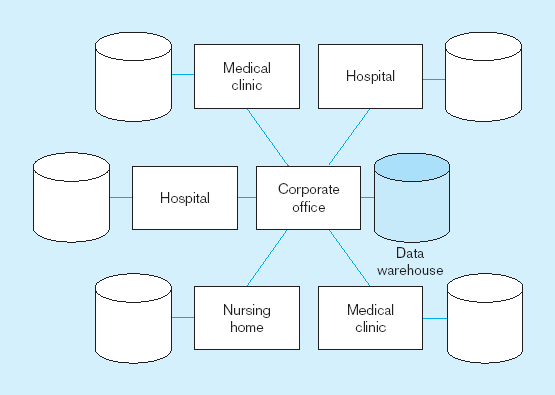 31
Planning
Analysis
Logical Design
Physical Design
Implementation
Maintenance
Systems Development Life Cycle
Planning
Analysis
Logical Design
Physical Design
Implementation
Maintenance
Systems Development Life Cycle
Purpose–preliminary understanding
Deliverable–request for study
Planning
Database activity– 
enterprise modeling and early conceptual data modeling
Planning
Analysis
Logical Design
Physical Design
Implementation
Maintenance
Systems Development Life Cycle(see also Figures 2.4, 2.5) (cont.)
Purpose–thorough requirements analysis and structuring
Deliverable–functional system specifications
Analysis
Database activity–Thorough and integrated conceptual data modeling
Planning
Analysis
Logical Design
Physical Design
Implementation
Maintenance
Systems Development Life Cycle
Purpose–information requirements elicitation and structure
Deliverable–detailed design specifications
Logical Design
Database activity– 
logical database design (transactions, forms, displays, views, data integrity and security)
Planning
Analysis
Logical Design
Physical Design
Implementation
Maintenance
Systems Development Life Cycle
Purpose–develop technology and organizational specifications
Deliverable–program/data structures, technology purchases, organization redesigns
Physical Design
Database activity– 
physical database design (define database to DBMS, physical data organization, database processing programs)
Planning
Analysis
Logical Design
Physical Design
Implementation
Maintenance
Systems Development Life Cycle
Purpose–programming, testing, training, installation, documenting
Deliverable–operational programs, documentation, training materials
Database activity– 
database implementation, including coded programs, documentation, installation and conversion
Implementation
Planning
Analysis
Logical Design
Physical Design
Implementation
Maintenance
Systems Development Life Cycle
Purpose–monitor, repair, enhance
Deliverable–periodic audits
Database activity– 
database maintenance, performance analysis and tuning, error corrections
Maintenance
CASE
Computer-Aided Software Engineering (CASE)–software tools providing automated support for systems development
Three database features:
Data modeling–drawing entity-relationship diagrams
Code generation–SQL code for table creation
Repositories–knowledge base of enterprise information
Schema
The word schema comes from the Greek word "σχήμα" (skhēma), which means shape, or more generally, plan. The plural is "σχήματα" (skhēmata). In English, both schemas and schemata are used as plural forms, although the latter is the standard form for written English.
Schema may refer to:
Model or Diagram
Schematic, a diagram that represents the elements of a system using abstract, graphic symbols

Reference: http://en.wikipedia.org/wiki/Schema
Database Schema
The schema (pronounced skee-ma) of a database system is its structure described in a formal language supported by the database management system (DBMS).
Although a schema is defined in text database language, the term is often used to refer to a graphical depiction of the database structure. In other words, schema is the structure of the database that defines the objects in the database.
Levels of database schema
Conceptual schema, a map of concepts and their relationships.
Logical schema, a map of entities and their attributes and relations
Physical schema, a particular implementation of a logical schema

Reference: http://en.wikipedia.org/wiki/Database_schema
Thank You